Proyecto de Presupuesto de la CGR  2017
10/10/2016
1
Diferencia entre el Presupuesto de la CGR 2016 y el Proyecto de Presupuesto remitido por el MH al Congreso para el 2017.
10/10/2016
2
INCIDENCIA DEL PROYECTO DE PRESUPUESTO DE LA CGR EN EL PROYECTO DEL PGN 2017
10/10/2016
3
Diferencia entre el Proyecto de Presupuesto remitido por el MH al Congreso y Solicitado al Congreso
10/10/2016
4
SOLICITUD DE AUMENTO SEGÚN TIPO DE PRESUPUESTO.
10/10/2016
5
EVOLUCIÓN DEL PRESUPUESTO DE LA CGR POR AÑO
10/10/2016
6
%DE EJECUCIÓN DEL PLAN FINANCIERO DE LA CGR.
EJECUCIÓN DEL PLAN FINANCIERO POR AÑO
10/10/2016
7
10/10/2016
8
10/10/2016
9
10/10/2016
10
AUDITORIAS EN PROCESOS DE EJECUCIÓN (PGA-2016)
En total actualmente existen 54 Auditorias en Ejecución, en cumplimiento al PGA 2016
10/10/2016
11
INSTITUCIONES CON PROCESOS DE AUDITORIAS DE PARTE DE LA CGR
FISCALIZACIÓN (1): De los legajos de Rendición de Cuentas presentadas por las Gobernaciones y Municipalidades (FONACIDE).
  INSPECCION TÉCNICA (2): SENASA Y  MOPC.
 AUDITORIA DE GESTIÓN (2): SENAVE Y BCP.
 AUITORIA FINANCIERA (3): IPS, Fondo Nacional de la Cultura y las Artes, ANDE.
 VERIFICACIÓN TÉCNICA ESPECIFICA (3): Gobernación de Caaguazú;  Sitios Históricos relacionados con la guerra del chaco, en el Departamentos de Presidente Hayes, Alto Paraguay y Boquerón; y Museo Casa oratorio Cabañas, Parque Nacional Vapor Cué, Casa del General José Eduvigis Díaz, Campamento Cerro León, Cerro de la Gloria y Museo, Función de Museo Casa oratorio Cabañas, Parque Nacional Vapor Cué, Casa del General José Eduvigis Díaz, Campamento Cerro León, Cerro de la Gloria y Museo, Función de Hierro la Rosada y su Museo, Iglesia de Yabebyry, Sitios Históricos en las localidades de Villeta, Lomas Valentina, Abay, Casa de Indio de San Ignacio Guazú, y Campanario de la Iglesia Jesuítica de Santa Rosa Misiones.
10/10/2016
12
AUDITORIA PRESUPUESTARIA (11): SAS; Gobernación de Concepción; INTN; INFONA; SENACSA; SEAM; Caja de Jubilaciones y Pensiones del Personal Municipal; DINAPI; Municipalidad de Luque; Municipalidad de  Carmelo Peralta; PETROPAR.
 EXAMEN ESPECIAL (32): Municipalidad de Carapeguá (FONACIDE); Municipalidad de Simón Bolívar (FONACIDE); OPACI; CONATEL; INC; MEC; Municipalidad de Corpus Christi; Municipalidad de Encarnación; MH (Dirección General de Informática); MH (DGP); MH (DGTP); MH (Dirección General de Crédito y Deuda Pública); MH (DGC); Gobernación de Amambay; Municipalidad de Liberación; PETROPAR; Municipalidad de Obligado; Gobernación de San Pedro; Municipalidad de Cambyretá; Municipalidad de San Pedro del Paraná; MOPC; Municipalidad de Valenzuela; Municipalidad de Tavapy; Municipalidad de Ypacaraí; Municipalidad de Itauguá; Municipalidad de Minga Porá; Municipalidad de Juan León Mallorquín; Municipalidad de Mbaracayú; Municipalidad de Hernandarias; Fondo Ganadero; BNF; Municipalidad de San Lorenzo (FONACIDE).
10/10/2016
13
LOGROS EN EL PRIMER SEMESTRES
Auditorias culminadas
 Se culminaron 24 tipos de auditorías, comenzadas en el presente ejercicio como en anteriores. 
 Declaración Jurada de Bienes y Rentas de Funcionarios y Empleados Públicos
Dictámenes sobre consultas a la aplicación de la Ley N° 5033/13: 6 dictámenes.
Sumarios Administrativos: 12 Sumarios realizados.
Talleres de capacitación: 4 talleres de capacitación a servidores públicos de distintos Organismos y Entidades del Estado.
Recepción de Declaraciones Juradas de Bienes y Rentas (DJBR) y expedición de constancia de recepción: 28.994 declaraciones recibidas por Mesa de Entrada.
Control de Viáticos de la Administración Pública
Se realizaron 178 verificaciones de Rendiciones de Cuentas de Viáticos.
10/10/2016
14
Dictámenes
Se realizaron 290 dictámenes jurídicos así como 1 medida judicial. 

Verificación de Procesos de Contrataciones
50 Dictámenes sobre contrataciones públicas.
77 verificaciones de procesos de contrataciones por un valor de GS. 359.141.924.953 y US$. 3.458.000.-  
Control de Vehículos del Sector Público
Se realizaron 10 controles de vehículos del sector público y controles sorpresivos de vehículos del sector público, la cantidad de vehículos verificados fueron de 307, de los cuales 47 fueron retenidos.
Dictámenes sobre acuerdos, donaciones, préstamos reembolsables y no reembolsables
La CGR emitió 12 dictámenes sobre acuerdos, donaciones, préstamos reembolsables y no reembolsables antes de su aprobación en el Congreso Nacional.
10/10/2016
15
Cortes Administrativos
La CGR realizó 5 Cortes Administrativos a Organismos y Entidades del Estado.

Verificaciones Técnicas In Situ y Dictámenes Técnicos de Obras
Se realizado 17 verificaciones técnicas in situ y 30 dictámenes técnicos de Obras iniciadas

Informes sobre Expedientes relacionados al Control Gubernamental
Se  elaboraron 1.011 Informes relacionados al control gubernamental; correspondientes a Verificaciones de rendiciones de cuentas de las Entidades sin fines de Lucro o con fines de Bien Social
10/10/2016
16
Reportes de Indicios de Hechos Punibles 
Se derivaron al Ministerio Público 13 Reportes de Indicios de Hechos Punibles, que se muestra en el sgte. cuadro
10/10/2016
17
El Aumento de Gs. 78.908.808.193  solicitado a la comisión Bicameral de Presupuesto del Congreso, están distribuidos en distintos rubros.
111 Sueldos: Ajustar el salario de los funcionarios designados en cargos de confianza que ostentan categorías con asignaciones mensuales inferiores al sueldo presupuestado.
	Cambio de Nomenclatura descriptiva de los cargos en los casos que así lo ameritan.
	Unificar las diferentes asignaciones que perciben los funcionarios profesionales, básicamente es  "Igual salario por igual trabajo", Dicho pedido obedece a la necesidad de nivelar los salarios, teniendo en cuenta que la Contraloría General de la República es un ente de control eminentemente técnico, la máxima institución de control del país, cuyos funcionarios están abocados a cumplir trabajos calificados.
10/10/2016
18
Cantidad de funcionarios beneficiados con la modificación del anexo del personal de la CGR.
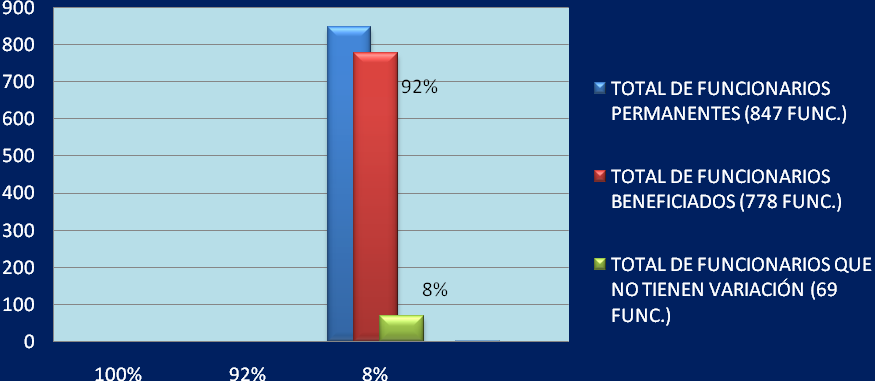 El 92% del funcionariado estaría beneficiándose con la modificación de Anexo del Personal, de los cuales 486 son profesionales (63%) y 290 no son profesionales (37%).
Solo el 8% tendrá una modificación de la nomenclatura descriptiva de los cargos.
10/10/2016
19
113 Gastos De Representación: Para ajustar a la Estructura actual de la CGR;
114 Aguinaldos: Proporcional al aumento del rubro 111 Sueldos y 113 Gastos De Representación;
123 Remuneración Extraordinaria: Se solicita el aumento del objeto del gasto para el financiamiento de los trabajos a realizar en horario extraordinario por parte de auditores y personal de apoyo, para todo el periodo del ejercicio fiscal 2017;
125 Remuneración Adicional: Se solicita el aumento del objeto del gasto para el financiamiento de los trabajos a realizar en horario adicional por parte de auditores y personal de apoyo, para cubrir las necesidades del ejercicio fiscal 2017;
10/10/2016
20
133 Bonificaciones Y Gratificaciones: Para cubrir bonificaciones en concepto de Responsabilidad en el cargo a los funcionarios con cargos de confianza, así mismo para pagar a funcionarios que hacen trabajos insalubres;
131 Subsidio Familiar:  Para cubrir el monto recortado del proyecto de presupuesto 2017;
145 Honorarios Profesionales: Aumento requerido para cubrir la necesidad del personal contratado profesional, asignado a realizar labores en las áreas misionales y de apoyo de la institución;
199 Otros Gastos del Personal: Para cubrir el pago de diferencia salarial de funcionarios afectados por la aplicación de la matriz salarial. Igualmente para cubrir el pago de diferencia salarial de aquellos funcionarios designados a ocupar cargos de confianza cuyas categorías son de menor remuneración;
10/10/2016
21
230 Pasajes y Viáticos: Aumento solicitado para pago de viáticos a funcionarios designados en comisiones oficiales de trabajo en el interior de país;
240 Gastos Por Ser. De Aseo, Mant. Y Reparaciones: Para cubrir los servicios de mantenimientos tales como (edificios, maquinarias, equipos, vehículos y otros bienes), servicios de limpieza y aseo.
250 Alquileres y Derechos: Se precisa el aumento del rubro para cubrir gastos por el arrendamiento de inmuebles contiguos a la sede central de la CGR, donde funcionan oficinas del área misional;
260 Servicios Técnicos y Profesionales: Para la contratación de seguros en general, mantenimiento de sistema informático, servicios de asistencia técnica y soporte;
10/10/2016
22
270 Servicio Social: Se aumenta el rubro para cubrir la cobertura del seguro médico corporativo, conforme a la adjudicación realizada a la firma santa clara S.A.;
280 Otros Servicios en General: Para Servicios de vigilancia y servicios ceremoniales; 
290  Servicios de Capacitación y Adiestramiento: Para cubrir gastos destinados a la capacitación y adiestramiento del personal de la Entidad; 
320 Textiles y Vestuarios: Para dotar de uniformes a los funcionarios de la Entidad;
330 Productos De Papel, Cartón E Impresos: Para la compra de papel, formularios, planillas pre impresas, tapas de cartulinas, libros, periódicos etc.
340 Bienes de Consumos e Insumos: Se solicita el aumento para posibilitar la adquisición de insumos informáticos, necesarios para cubrir la demanda institucional;
10/10/2016
23
350 Productos e Instalaciones Químico y Médico: Se solicita el aumento para el financiamiento del llamado para la recarga de extintores;
360 Combustibles y Lubricantes: Se aumenta el rubro para la adquisición de combustibles a ser utilizado por la flota de rodados de la CGR, a fin de cubrir las necesidades de movilidad y posibilitar la continuidad de las tareas de traslado de auditores designados en comisiones oficiales de control gubernamental, tanto en el área central como en interior del país;
390 Otros Bienes de Consumo: Adquisición de cubiertas y herramientas menores;
510 Adquisición de Inmuebles: Se Solicita para posibilitar la adquisición del inmueble adyacente a la sede central de la CGR, actualmente arrendado, donde funcionan oficinas del área misional. Actualmente la capacidad edilicia se encuentra rebasada para albergar la totalidad de oficinas, considerando el crecimiento del plantel general de funcionarios y la gran cantidad de concurrencia de personal público y de la ciudadanía;
520 Construcciones: Se precisa el aumento del rubro para la construcción de edificios para oficinas;
10/10/2016
24
530 Adq. De Máq., Equip., y Herr. en General: Para la compra de equipos audiovisuales, aparatos telefónicos, fax, adquisición de generadores, adquisición de cámaras para circuitos cerrados;
540 Adquisición de Equipos de Oficina y Computación: Incremento requerido para la compra de equipos de computación, equipos de aire acondicionado, fotocopiadoras, muebles de oficina en general para cubrir la demanda generada a nivel institucional;
570 Adquisición de Activos Intangibles: Se aumenta el rubro para posibilitar la adquisición de software antivirus y actualización de sistemas informáticos para cubrir la demanda de la entidad.
910  Pago de Imp. Tasas, Gastos Judiciales y Otros:  Para pagos de impuestos y tasas.
10/10/2016
25